Elektronske nabavke: Izazovi & PrednostiKnut Leipold, Svetska banka, jul 2012
Agenda
1. Šta su e-nabavke?
2. Koje su prednosti?
3. Koji su izazovi?
July 2012
2
Šta su e-nabavke?
Specijalizovan roba,	vs.	 Standardna roba,
 radovi, usluge			 radovi, usluge

 Velika vrednost		vs.	Mala vrednost
 Mali obim		vs.	Veliki obim
 Cena & Kvalitet		vs.	Cena
E-Kupovina
E-Tenderi
e-Ponude	   e-RfP
e-RA    e-RfQ   e-Katalozi
Fazna primena
Kompleksna primena
July 2012
3
Informacija
Transakcija
Integracija
Šta su e-nabavke?
Politika nabavki
Zakon o nabavkama
Propisi za nabavke
Oglasi za nabavke
Dodela ugovora
 Itd.
Download dokumenata
Online pojašnjenja
Elektronsko podnošenje ponuda
Online otvaranje ponuda
Online zahtevi za ponudu
Elektronski katalozi
E-obrnute aukcije
Online kvalifikacija
Upravljanje ugovorima
Upravljanje lancem snabdevanja
Integracija sistema
July 2012
4
Koje su prednosti?
Dobro upravljanje
Povećana transparentnost javnih nabavki
Smanjene mogućnosti za obmane i korupciju
Unapređenje efikasnosti
Konkurentne cene & smanjeni troškovi transakcija
Unapređeno upravljanje nabavkama
Ekonomski razvoj
Redistrubucija ušteda
Aktivacija privatnog sektora & razvoj infrastrukture
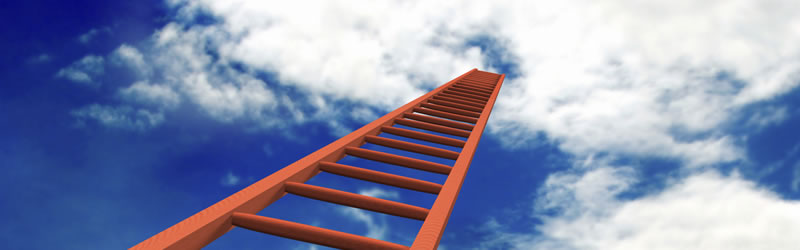 July 2012
5
Koji su izazovi?
Nedostatak rukovodstva
Ne postoji agencija predvodnik i kolektivni sporazum
Ne postoji plan za primenu
Fokus na tehnologiji
Komplikovanje umesto pojednostavljivanja
Ne postoji upravljanje promenama
Održivost
Poslovni model
Poverenje
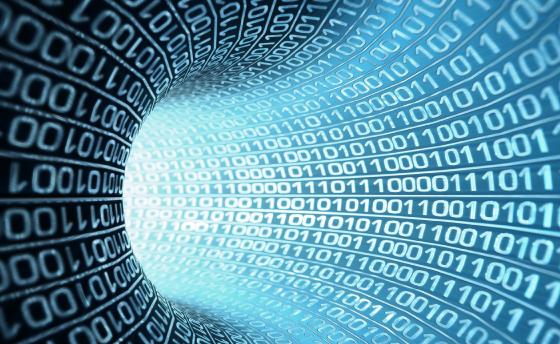 July 2012
6
Naučene lekcije
E-nabavke mogu biti konfuzne i mogu dovoditi do nesporazuma.
Visok nivo transparentnosti se može postići uz mali trošak i bez potrebe izmene zakona.
E-nabavke ne rešavaju sve probleme.
Fokus na ljudima je ključ uspeha.
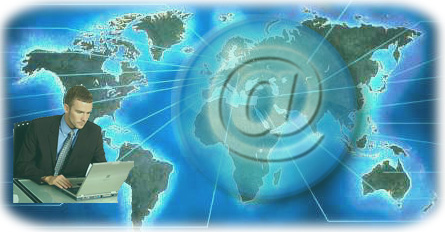 July 2012
7
Hvala vam na pažnji!